Louisiana Nurse Aide Competency Evaluation Program
Informational Webinar
Session 1 - February 14, 2020
Session 2 - February 18, 2020
Session 3 - February 20, 2020
[Speaker Notes: Use Slide 1 OR Slide 2]
Agenda
Overview of Competency Exams
Looking Back at 2019
2019 Statistical Recap
Testing Options
Preparing for 2020 
What’s New?
Best Practices
Important Reminders
Question and Answer Session
2
Overview of Competency Exams
3
Copyright 2020 Prometric. All rights reserved.
[Speaker Notes: Placeholder text above- click to change for your own purposes]
Nurse Aide Competency Assessment
Purpose of the examination is public protection
to ensure that individuals added to Louisiana’s Nurse Aide Registry, who will provide care to nursing home residents, 
have met standards of minimal competency.
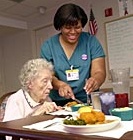 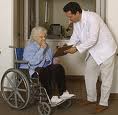 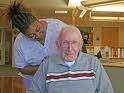 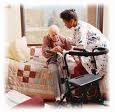 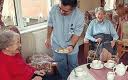 4
Nurse Aide Competency Exam: Written or Oral Knowledge Test
Questions: 50 operational and 10 pretest
Time: 1½ hour time allowance
Language: English
Questions written at a 4th to 6th grade reading level
Detailed Content Outline in Candidate Information Bulletin, including practice questions
Role of the Nurse Aide – 20%
Promotion of Safety – 22%
Promotion of Function and Health of Residents – 20%
Basic Nursing Care Provided by the Nurse Aide – 24%
Providing Specialized Care for Residents with Changes in Health – 14%
Online National Interactive Practice Exam link on website
12
Nurse Aide Competency Exam: Clinical Skills Test
Clinical Skills Test consists of five skills: 
Three skills are prompted
Two skills unprompted (Handwashing and Indirect Care)
Skills are comprised of evaluation criteria (checkpoints) which are published for candidates
Checkpoints are weighted (secure information)
Candidate must pass all five skills to pass the exam
Standard setting used to determine minimal competency and the points required to pass each skill
14
Looking Back at 2019
7
Copyright 2020 Prometric. All rights reserved.
[Speaker Notes: Placeholder text above- click to change for your own purposes]
2019 Exam Pass Rates
8
Copyright 2020 Prometric. All rights reserved.
[Speaker Notes: Placeholder text above- click to change for your own purposes]
2019 Pass Rate by Skill
9
Copyright 2020 Prometric. All rights reserved.
[Speaker Notes: Placeholder text above- click to change for your own purposes]
Nurse Aide Evaluator Recalibration
Protect the integrity of the LA Nurse Aide Competency Exam by promoting:
Standardization
Validity
Reliability
Fairness
Security

Recalibration includes:
1:1 Observations (complete)
Each NAE receives a score based on objective criteria
NAEs scoring below 90 receive remediation
LMS courses for independent refresh (complete)
End of course assessment included
Compliance tracked in LMS
Training Webinar Calls (ongoing)
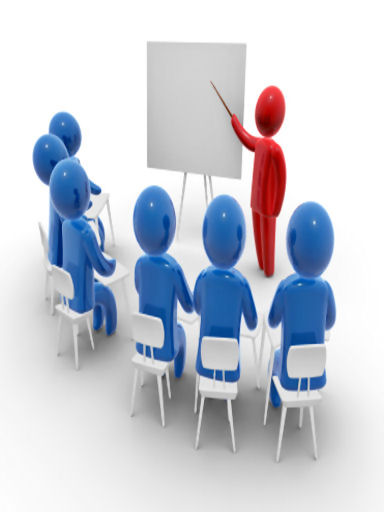 10
Copyright 2020 Prometric. All rights reserved.
[Speaker Notes: Placeholder text above- click to change for your own purposes]
Current Test Sites
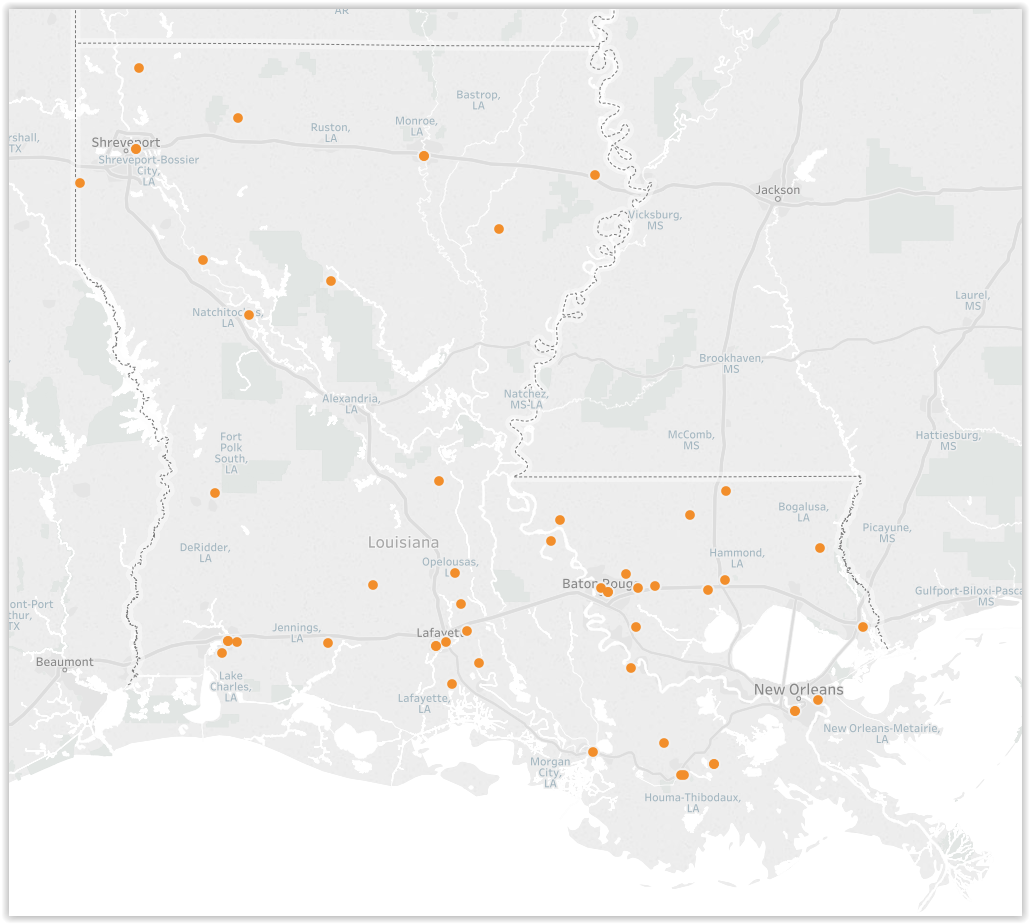 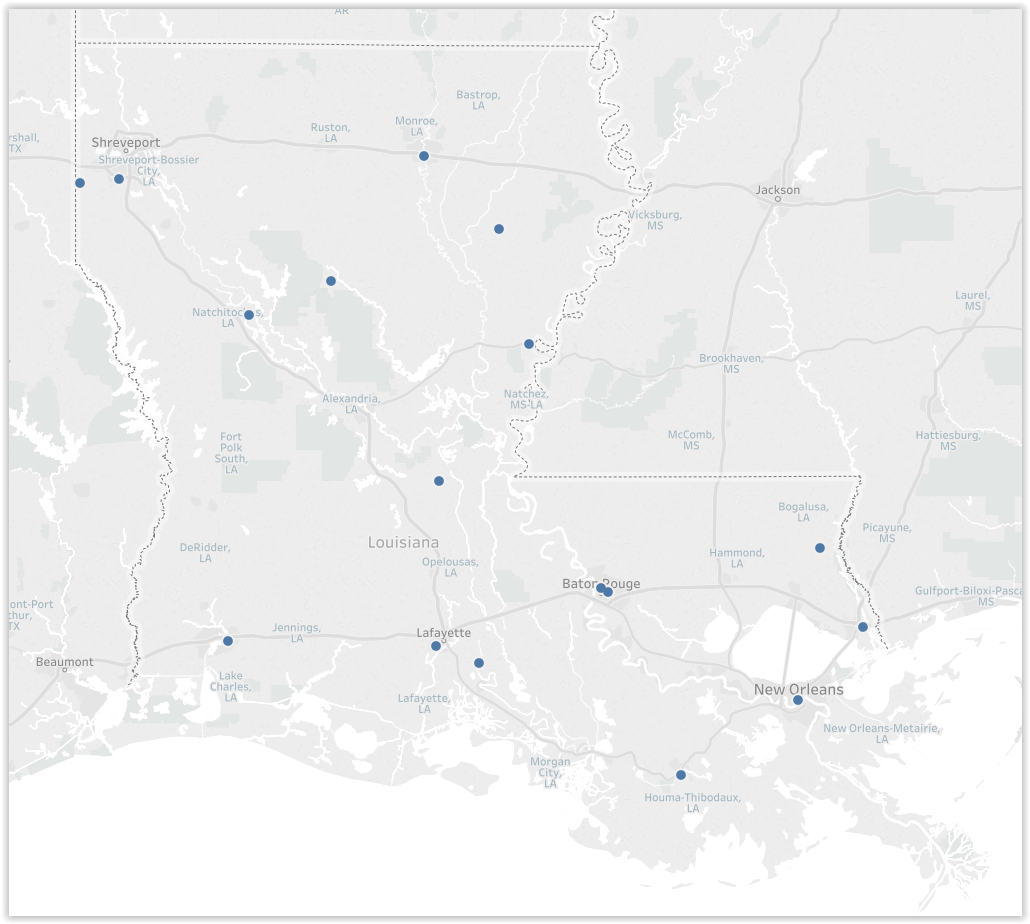 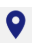 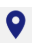 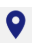 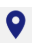 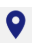 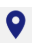 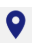 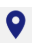 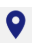 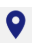 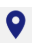 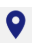 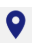 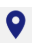 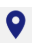 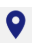 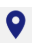 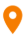 17 Regional Locations
45 IFT Locations
11
In-Facility Testing (IFT)
Students get to test in the same environment in which they trained
Familiarity with the location of the facility
Experienced with the computer used for Knowledge Test
Familiarity with the lay-out of the skills environment

Conveniently scheduled on a date requested by the Training Program

Can test 4 to 16 candidates per event
Depends on number of computers available for the written exam
Depends on number of clinical labs/beds

Contact pro-globalrecruiting@prometric.com for additional information about becoming an IFT site.
NOTE! We recommend new IFTs complete applications ASAP to be approved in preparation for PEAK 2020.
12
Regional Testing
Candidates who don’t test In-Facility are scheduled into the next available appointment at a Regional Test Center.

 Locations will be available throughout the state – site recruitment underway.

 Sites get compensated for providing the supplies already needed for IFT testing

 Must have flexible dates and availability

 Contact Prometric at pro-globalrecruiting@prometric.com for more information about becoming a Regional Test Center.
11
Preparing for 2020
14
Copyright 2020 Prometric. All rights reserved.
[Speaker Notes: Placeholder text above- click to change for your own purposes]
Prometric Website Info
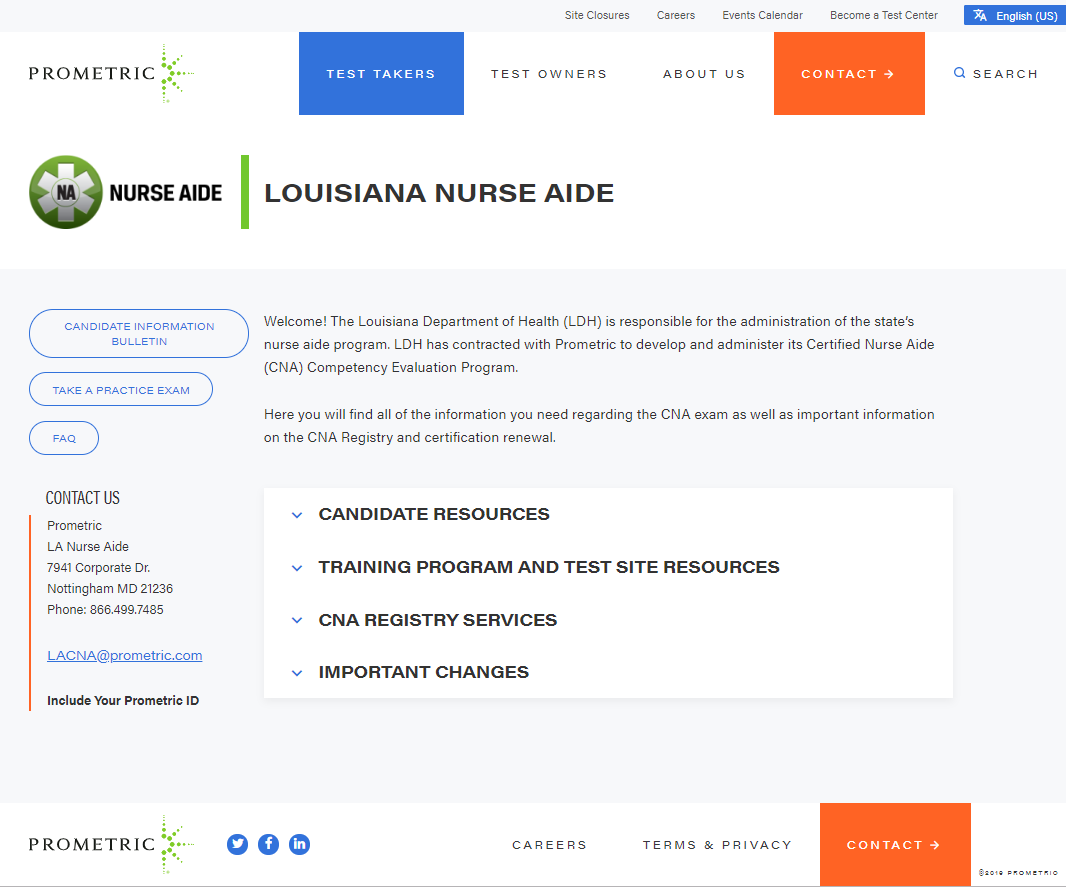 www.prometric.com/nurseaide/la
Houses:
important messages from Prometric and/or LDH
Candidate Information Bulletin – most important resource
Skills checkpoints and other information about the clinical skills exam
Online National Interactive Practice Exam
Up-to-Date Forms
15
PEAK 2020 Preparations
Incremental Customer Service Staff recruitment and training
Mail and call volume typically increase significantly beginning in March
Nurse Aide Evaluator availability assessment vs. anticipated needs
Staff recruitment underway on an “as needed” basis
Year over Year analysis of Regional and IFT event needs 
Secure regional test dates through June based on historical needs
Outbound email to:
Refresh stakeholders on the proper processes for requesting testing events
Encourage IFTs – especially high schools– to submit requests early
Remind IFTs how to contact Operations staff for best service
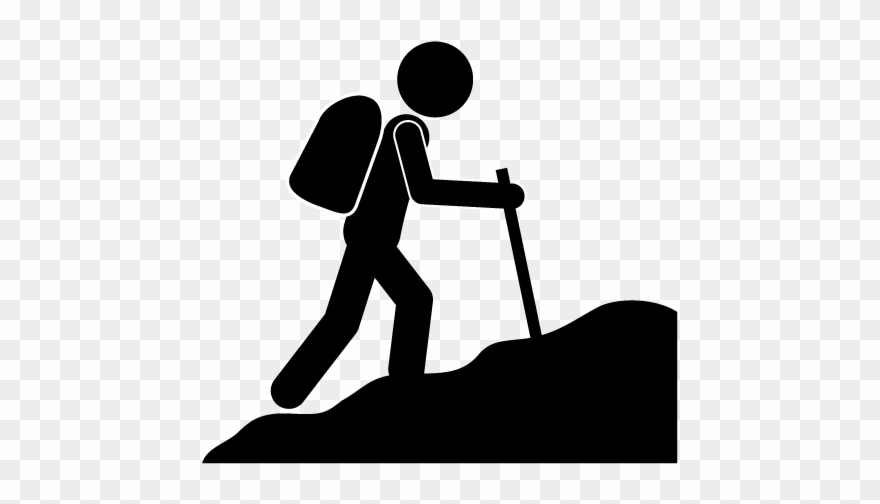 16
Copyright 2020 Prometric. All rights reserved.
[Speaker Notes: Placeholder text above- click to change for your own purposes]
Application Submission Update
Update to Training Completion Date
As of October 11, 2019, candidates can submit their applications up to 60 days prior to completing their training program.
The application requires that candidates provide a Training Completion or Anticipated Completion Date.

As of October 11, 2019, candidates no longer need to submit a Training Verification Form document with their application to Prometric

Because the TVF is no longer submitted, program MUST notify Prometric if student submits application, but becomes ineligible for testing (i.e., student drops, fails course, etc.).  This is the only way Prometric will be able to ensure that ineligible student is not tested.
17
Training Verification Form Update
Training program must still provide students with a TVF upon completing their program to serve as the Certificate of Completion for the program.
Program must provide TVF to student (whichever is first):
Within 10 days of completion of training; OR
Prior to test date 

New TVF contains attestation of successful completion of program’s training requirements (still completed only after program complete)

Program must keep copy on file for review by LDH, if requested.

If you need the new TVF form, please email Ash-Leigh.Garcia@la.gov.
18
Online Application Form
Available as of October 14, 2019

Candidates will be able to submit applications online.
Applications will populate in Prometric system within 24 hours

Payment
Candidates will be able to pay online with credit card
Tip: if paying for multiple candidate exams in one sitting, payee should inform their credit card company that multiple charges are being made in the same day.
Candidates paying with any other form of payment can do so by mailing in a certified check, 3rd party check, or money order that includes candidate’s full name and Prometric ID (either on the payment or on a document attached to payment), so that payment can be linked to application.
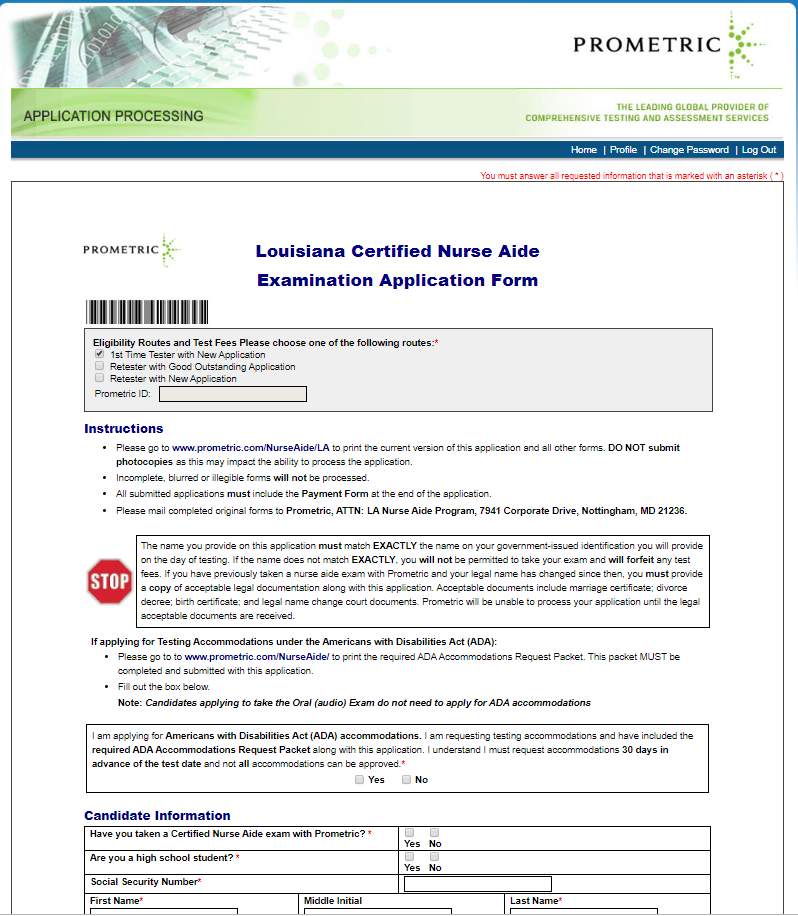 19
Important Reminders
20
Copyright 2020 Prometric. All rights reserved.
[Speaker Notes: Placeholder text above- click to change for your own purposes]
Important Reminders
Submit applications early (if possible) to secure preferred testing dates
Candidates cannot be scheduled unless applications are COMPLETE with PAYMENT!
Complete applications must be received at least 10 days prior to the requested testing date
Some candidates will not pass and will need to retest
Plan ahead so there is time for that to occur prior to graduation
IFTs have minimum candidate requirements; retesters may need to go to Regional sites if there aren’t enough students to hold an event
Regional events are filled on a first come/first served basis
21
Question and Answer Session
22
Copyright 2020 Prometric. All rights reserved.
[Speaker Notes: Placeholder text above- click to change for your own purposes]